Connecting GV and Algorithms: Combined and Passive Algorithm Perspective
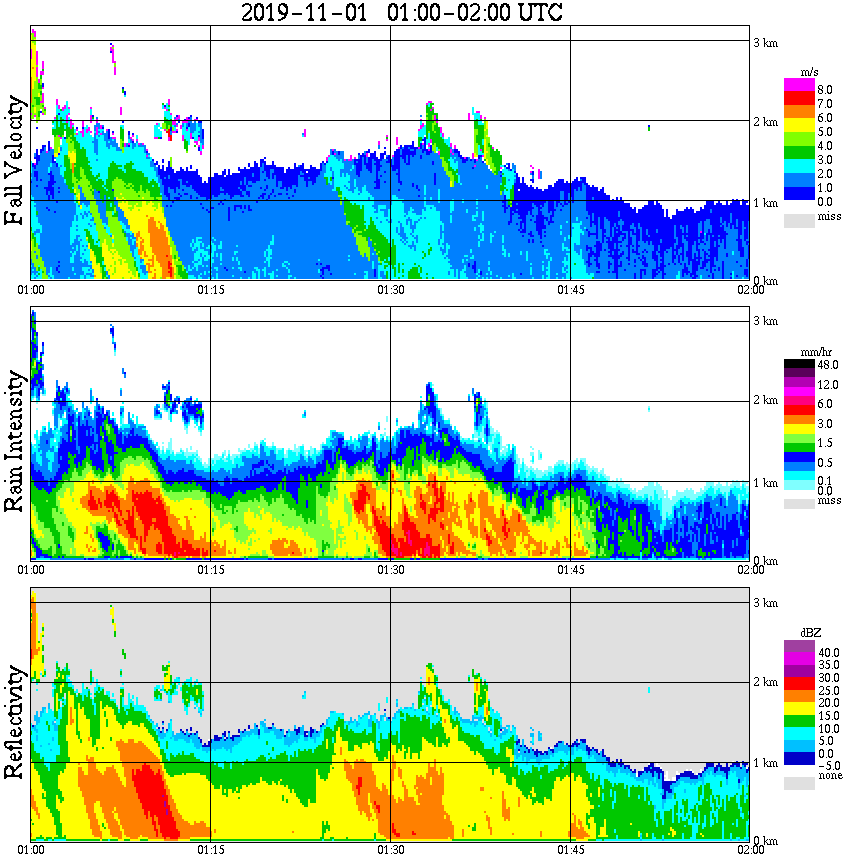 Validation often centered on “Surface” precipitation
Extrapolation to surface
Both CMB and GPROF algorithms rely on the active sensor signal via DPR as precipitation reference, but the passive signal is sensitive  to  total column water content
MRR potential here, MRMS
Connect to environmental characteristics/dynamics
Connecting GV and Algorithms: Combined and Passive Algorithm Perspective
Kuo et al. 2016
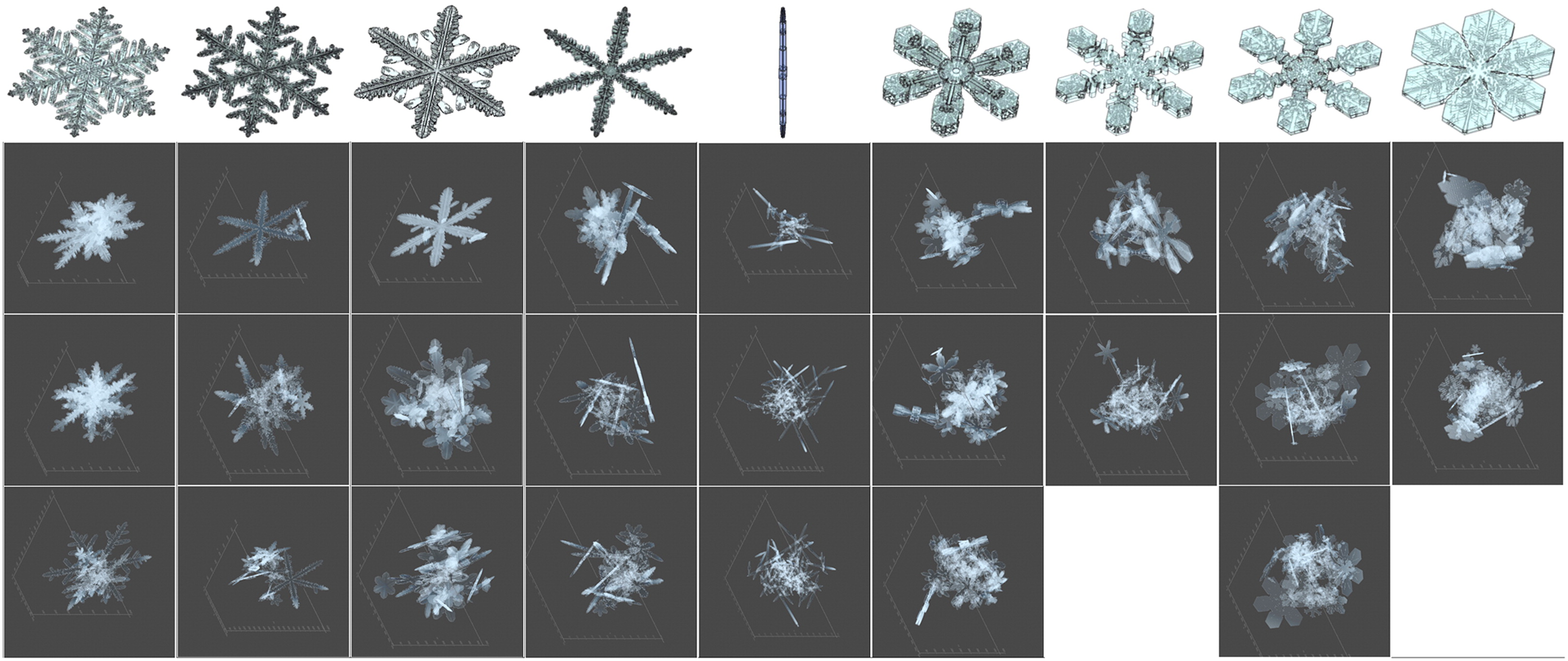 Ice particles/PSD
Ensembles
Distribution – relate to environment (or observable) in some sort of broad way to make use of improved scattering parameters
Light Precipitation
Below radar sensitivity
Tough to observe areas – Southern Ocean, etc. - CloudSat
MRR
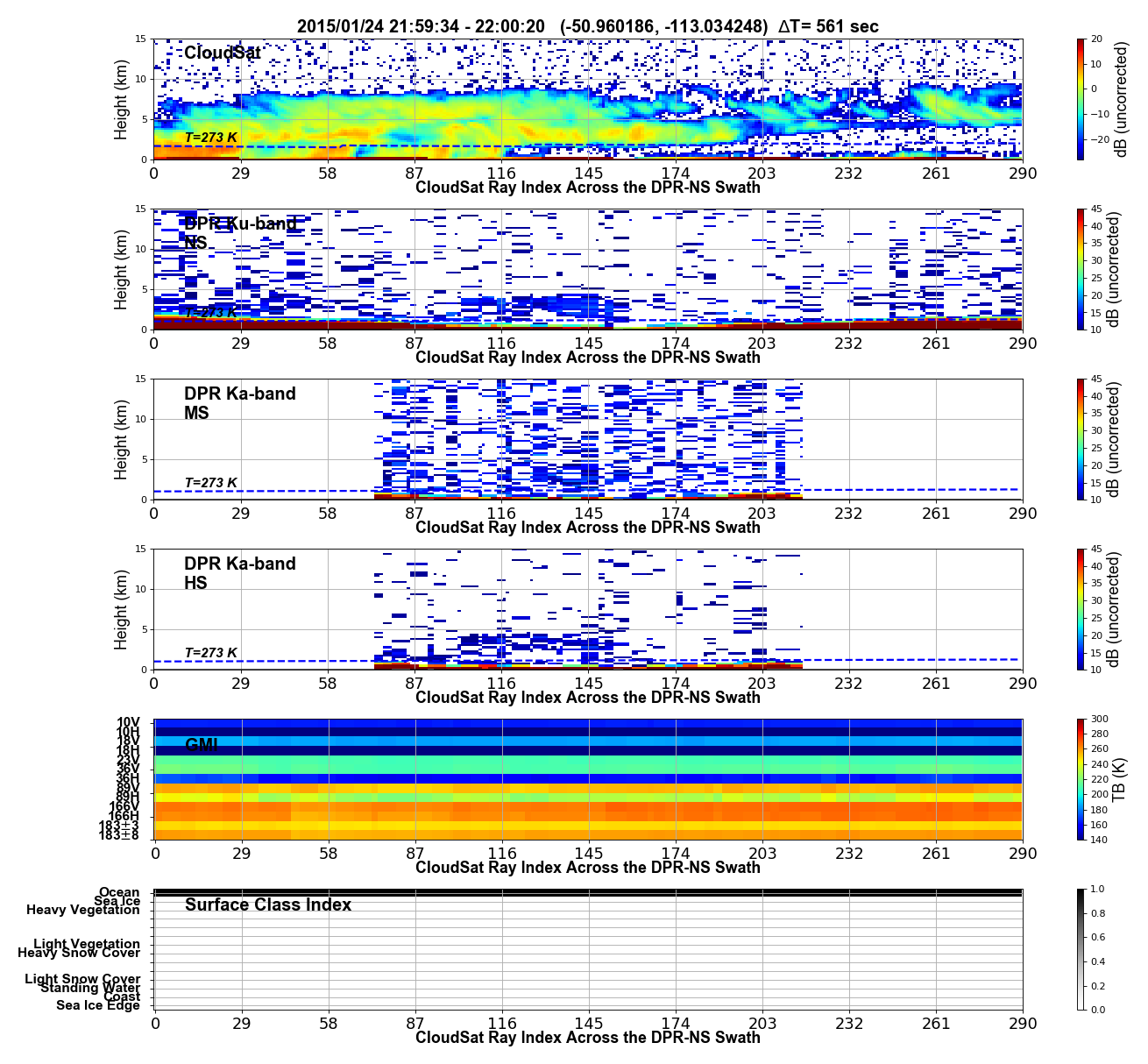 Connecting GV and Algorithms: Combined and Passive Algorithm Perspective
Connection required between retrieval errors and associated conditions/regimes
Is scattering or emission most important in this regime? 
Connection to particular defining geophysical parameters to send retrieval in the right direction (constraints)?
Retrieval is instantaneous, but to understand these connections need more information in validation data (space and time)
More process-based approach
Likely need to move beyond “single profile alone in space and time” approach to understand retrieval errors – to create these relationships need these dimensions from GV as well